HELLO! 
MY DEAR STUDENTS!
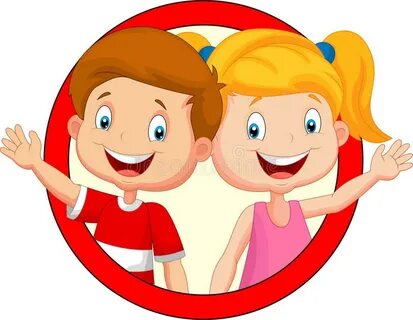 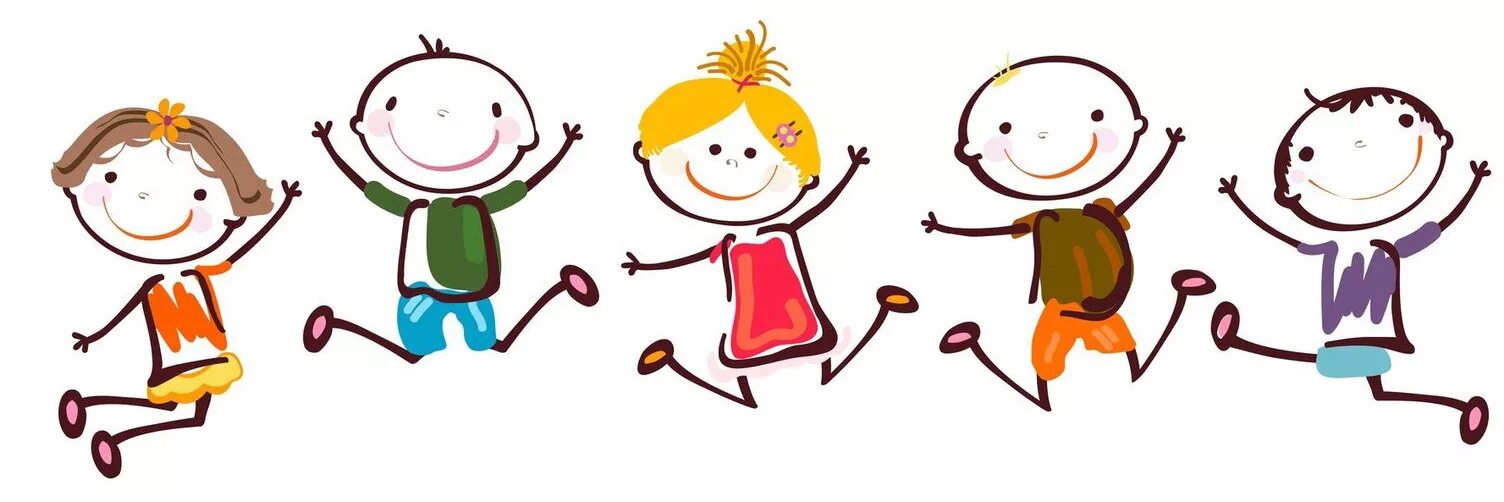 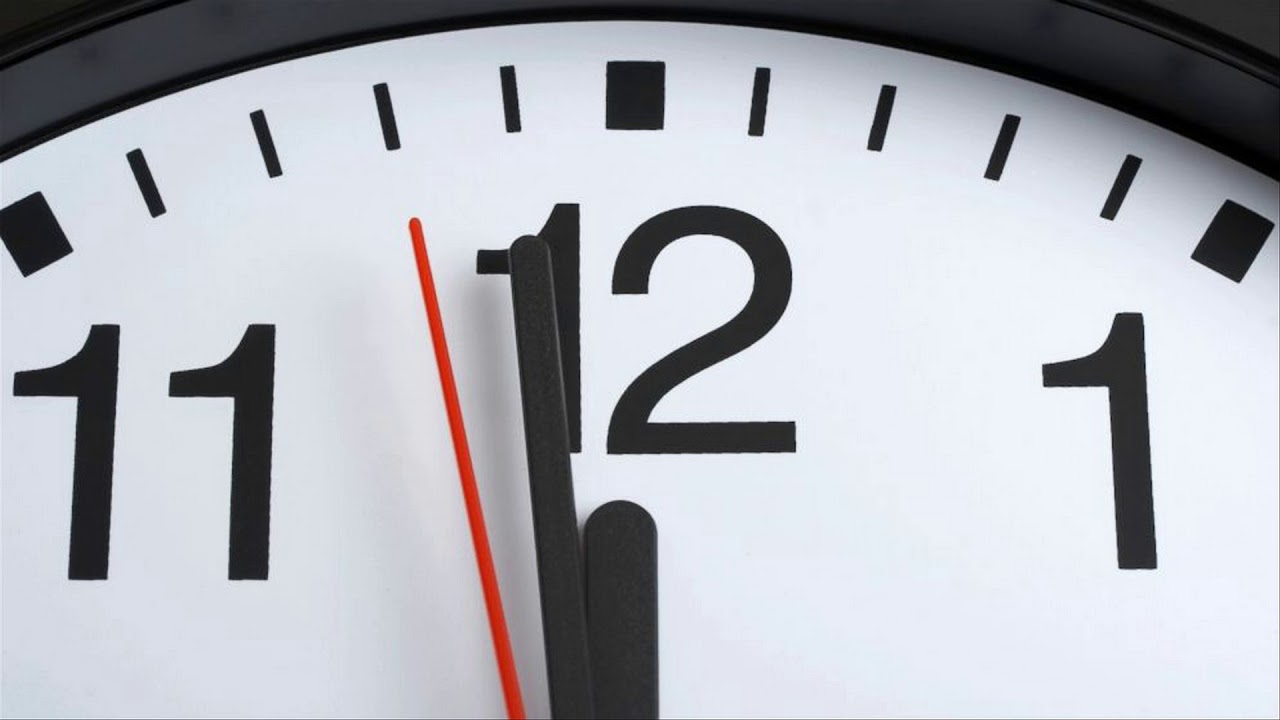 Скажешь: «Ох!» —И нет её.Скажешь: «Ах!» —И нет её.И от этих «ох» и «ах»Ходят стрелки на часах.
second
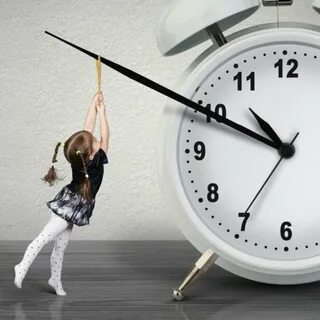 Старше секунды,Младше часа,О ней узнаём,С первого класса!
minute
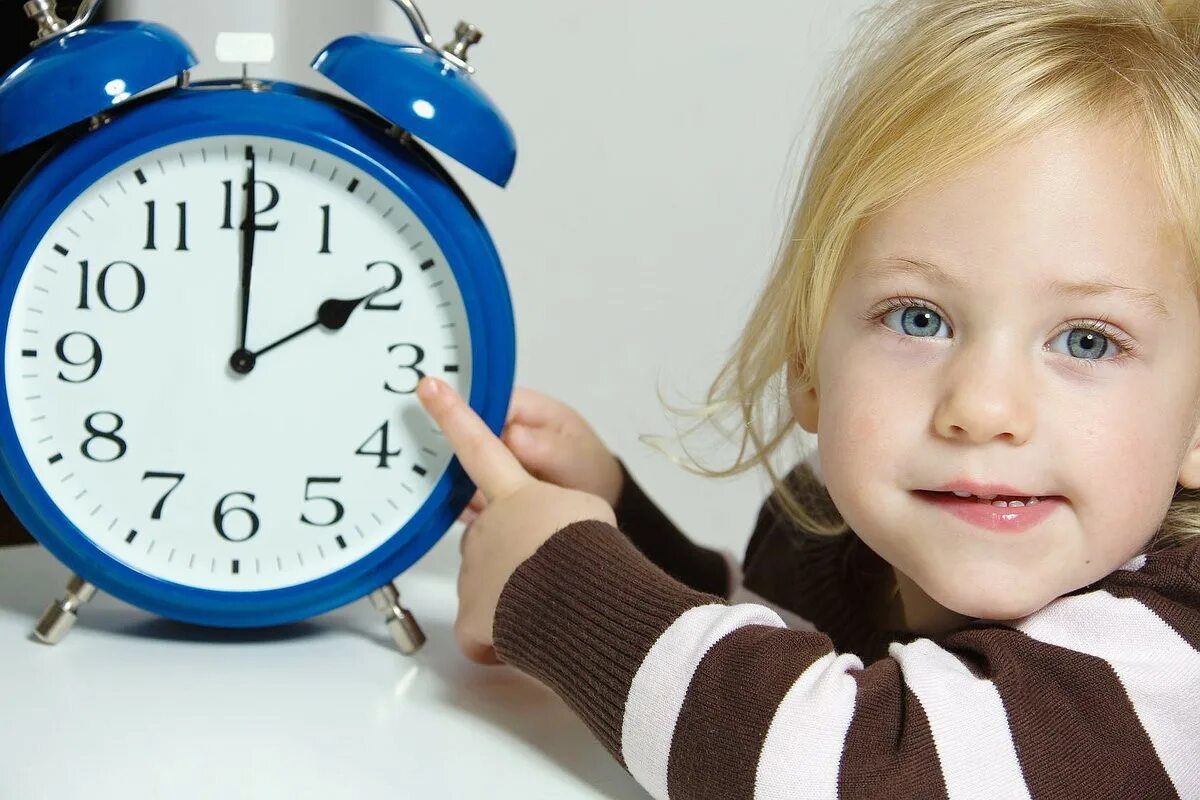 Когда минутная стрелка, круг пробегает,Тогда, он наступает
hour
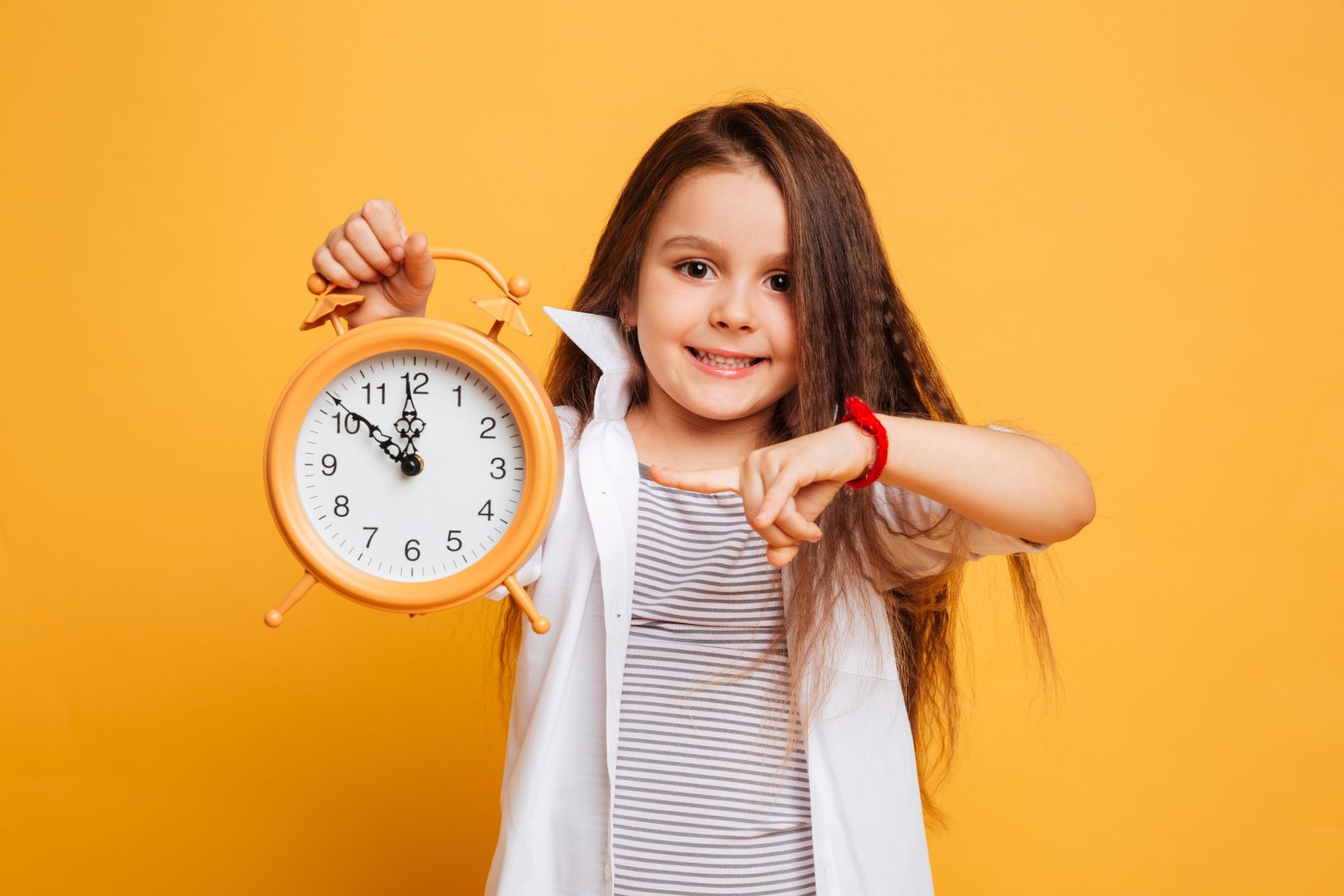 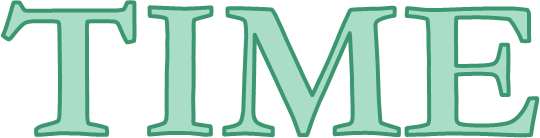 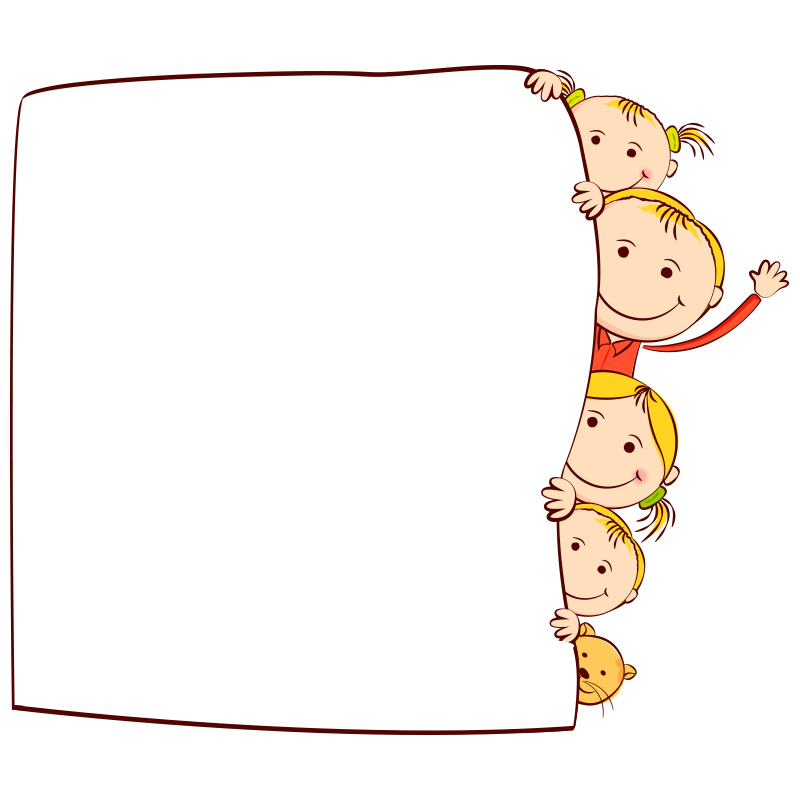 6*8=                                              2*2=
4*3=                                              9*4=
8*7=                                               3*7=                                  
3*5=                                              5*5=
9*9=                                              8*2=
... times … is..
1minute=60seconds
1 hour=60minutes
1 day=24 hours
1week=7days
1year=12 months
1 age=100years
I’m a doctor. I work 5 hours a day, 4 days a week. How many hours do I work every month?
100
80
125
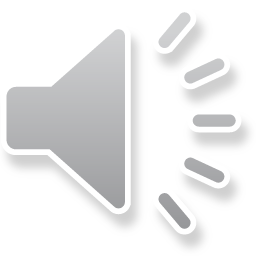 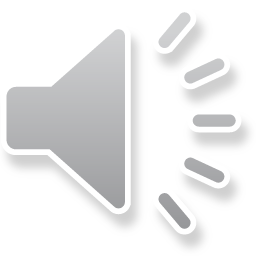 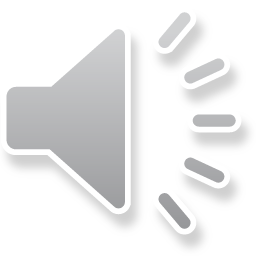 I’m an actor. I work 4 days a week. How many days do I work every month?
18
16
21
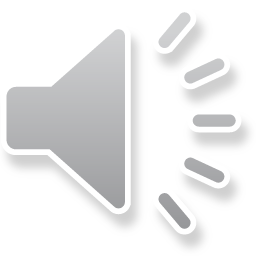 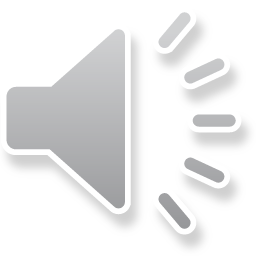 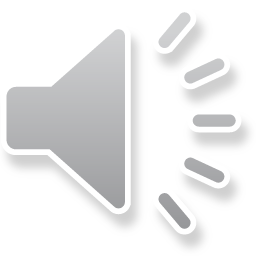 Green - I worked very well
Blue - I could do better
Red - didn’t work